Муниципальное автономное образовательное учреждение города Новосибирска  "Средняя общеобразовательная школа № 218"
Социально-психологическое тестирование (СПТ) – это КОНФЕДЕНЦИАЛЬНОЕ тестирование для обучающихся образовательных школ. Иными словами, это опрос ребят старше 13 лет, который позволяет выявить их мнение, позицию относительно их самих и обстоятельств, в которых они находятся сейчас.

ИТОГИ ОПРОСА ЗНАЕТ ТОЛЬКО
ПЕДАГОГ-ПСИХОЛОГ, 
который подписывает документ о не разглашении информации СПТ
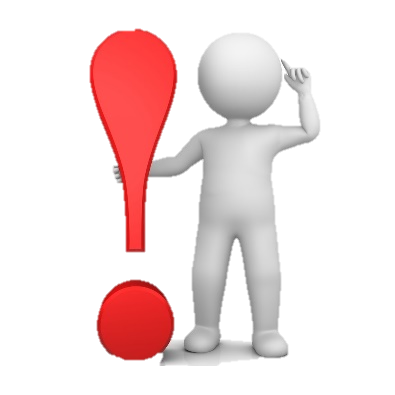 Социально-психологическое тестирование не выявляет подростков, употребляющих наркотики, спиртное, курение
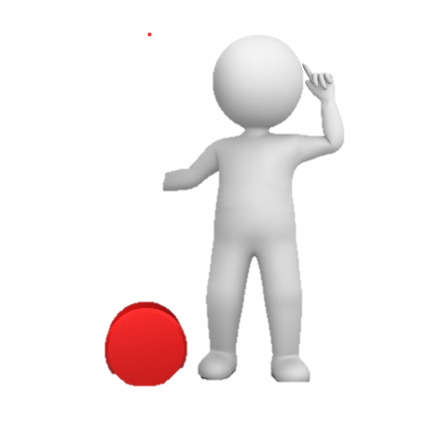 Социально-психологическое тестирование не предполагает постановки диагноза
Социально-психологическое тестирование носит характер помощи, когда в конфиденциальном формате, вы можете рассказать, что вас беспокоит
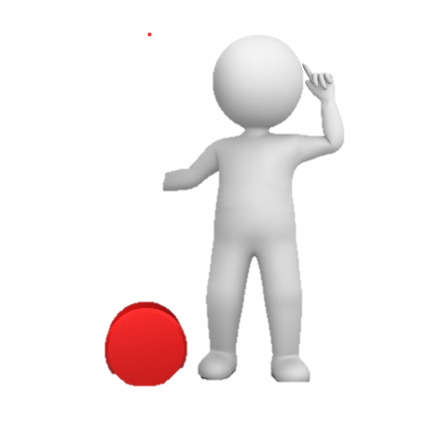 Уважаемые ребята!Ежегодно проводится всероссийское тестирование социально значимых характеристик личности современных школьников и студентов. Возможно, многие из вас уже принимали в нем участие.Тестирование предназначено для определения сильных сторон вашей личности, особенностей вашей реакцией на различные жизненные обстоятельства и выбора поведения в них. Тест позволит определить степень вашей психологической устойчивости, поможет разобраться в себе, узнать о себе больше.Сегодня у вас будет возможность принять участие в таком тестировании. С вашей стороны важно желание пройти тест и искренне ответить на его вопросы.Психологические опросники не предполагают правильного (хорошего) ответа или неправильного (нехорошего). Любой ответ, который, на ваш взгляд, является верным, отражает вашу точку зрения, — является самым правильным.
Первый  этап 
социально-психологического тестирование
Подписать согласие
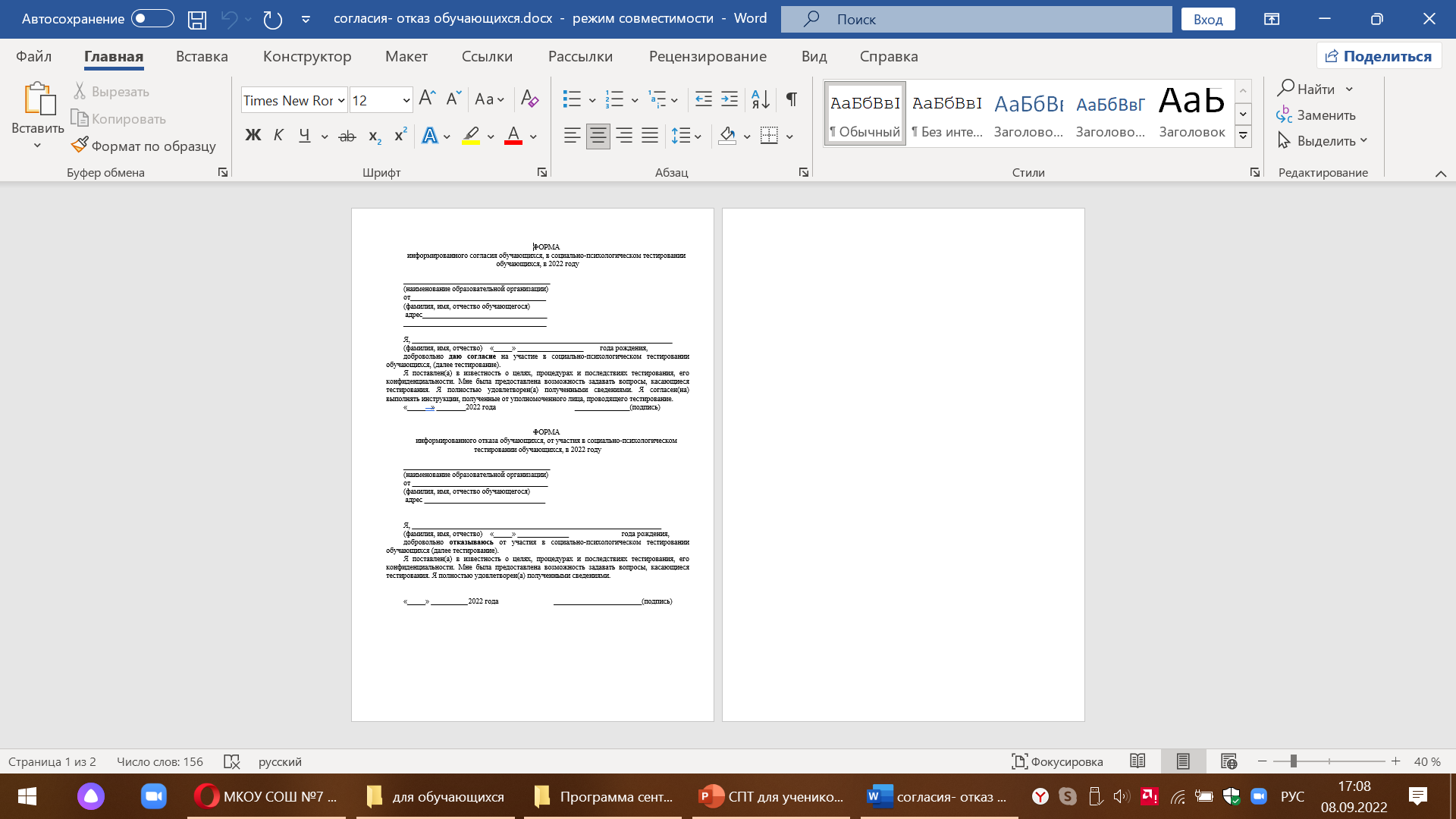 Второй  этап 
социально-психологического тестирование
Поучение индивидуального логина, который ВАМ передаст классный руководитель
Третий этап 
социально-психологического тестирование
АЛГОРИТМ ПРОХОЖДЕНИЯ ДЛЯ ОБУЧАЮЩИХСЯ
Вам выдаст классный руководитель
Тест надо проходить внимательно, 
не торопиться, чтобы не было  неподтвержденных данных!
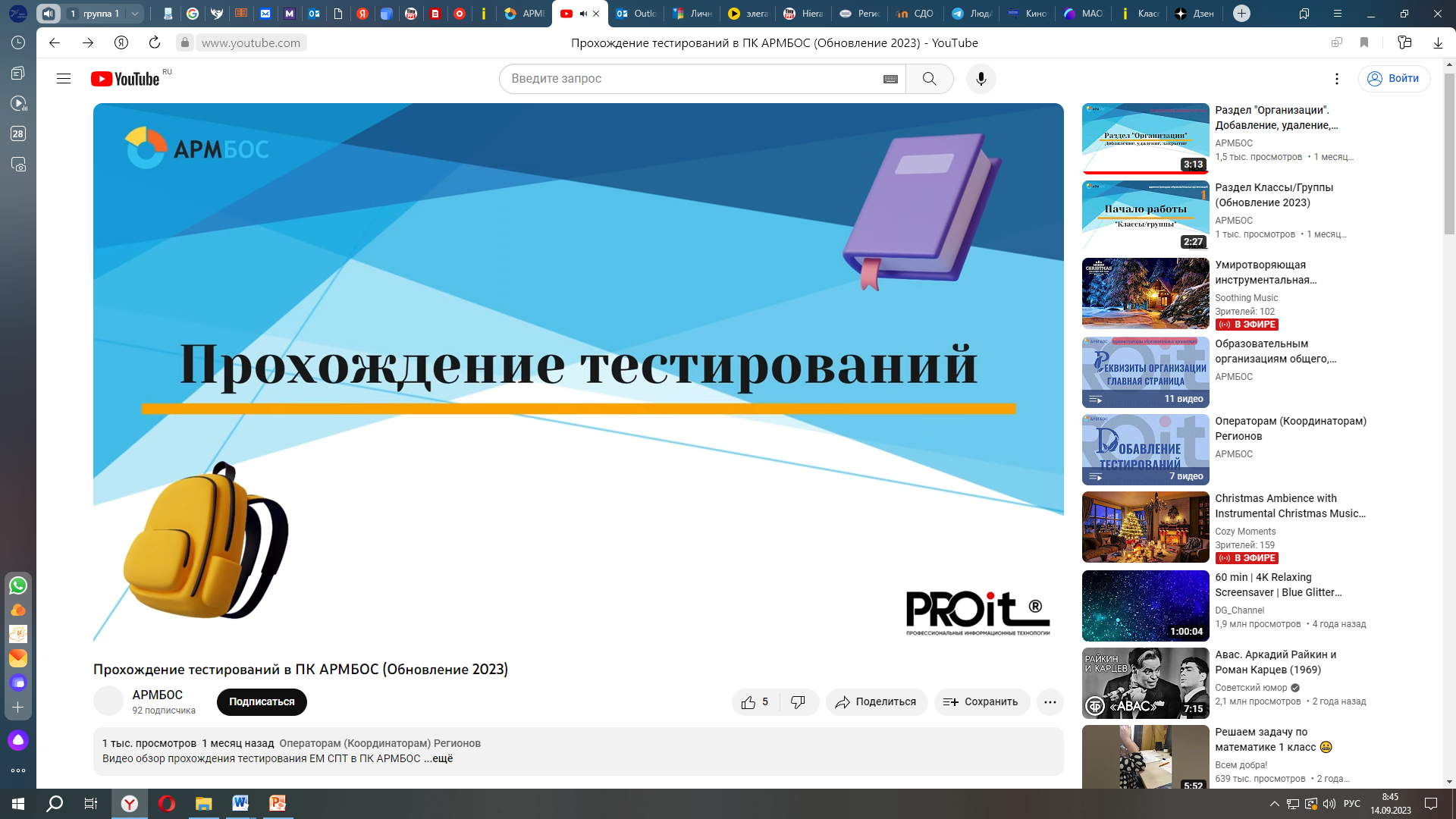 Ссылка на тестирование будет указана с кодом и паролем
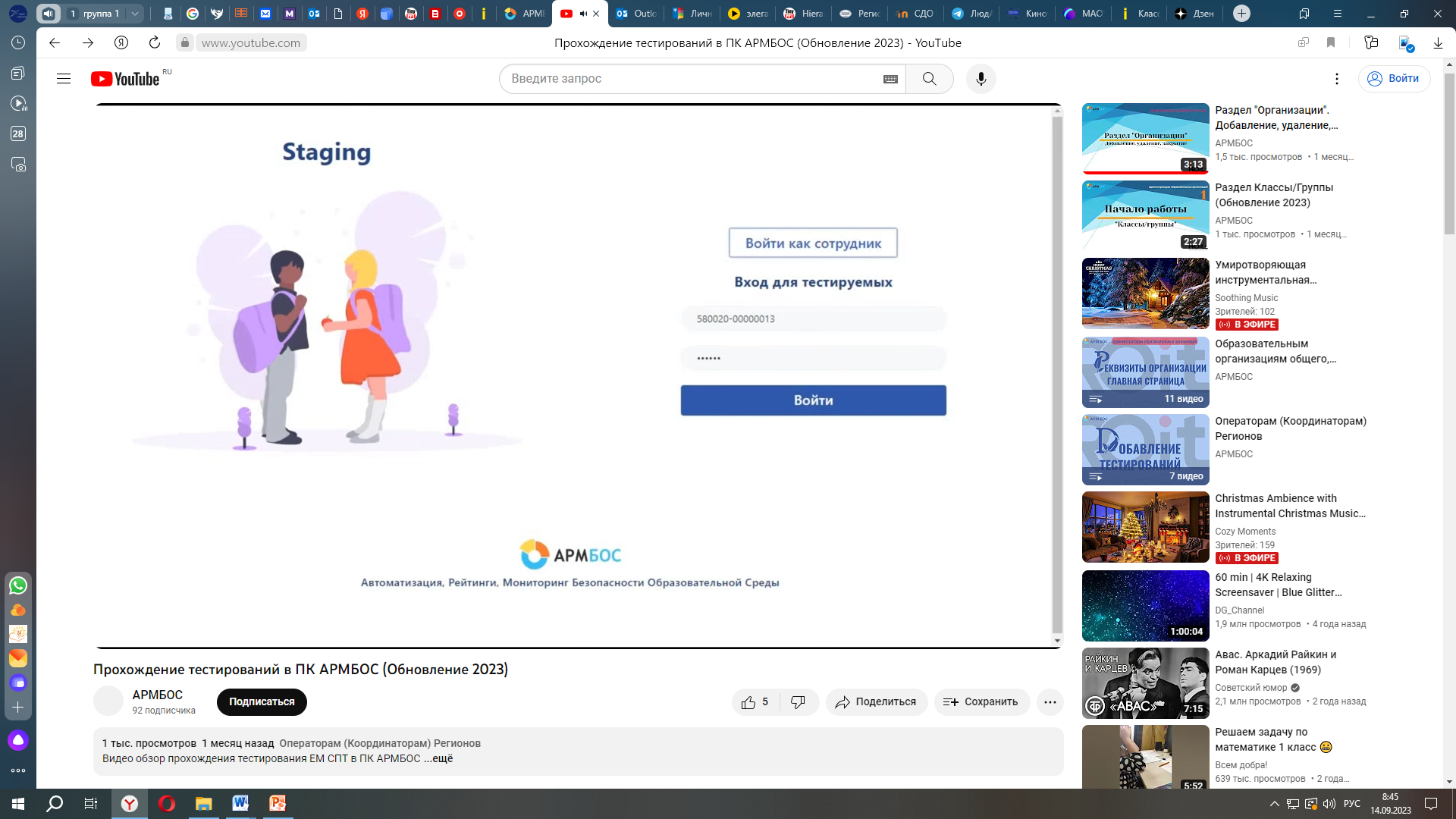 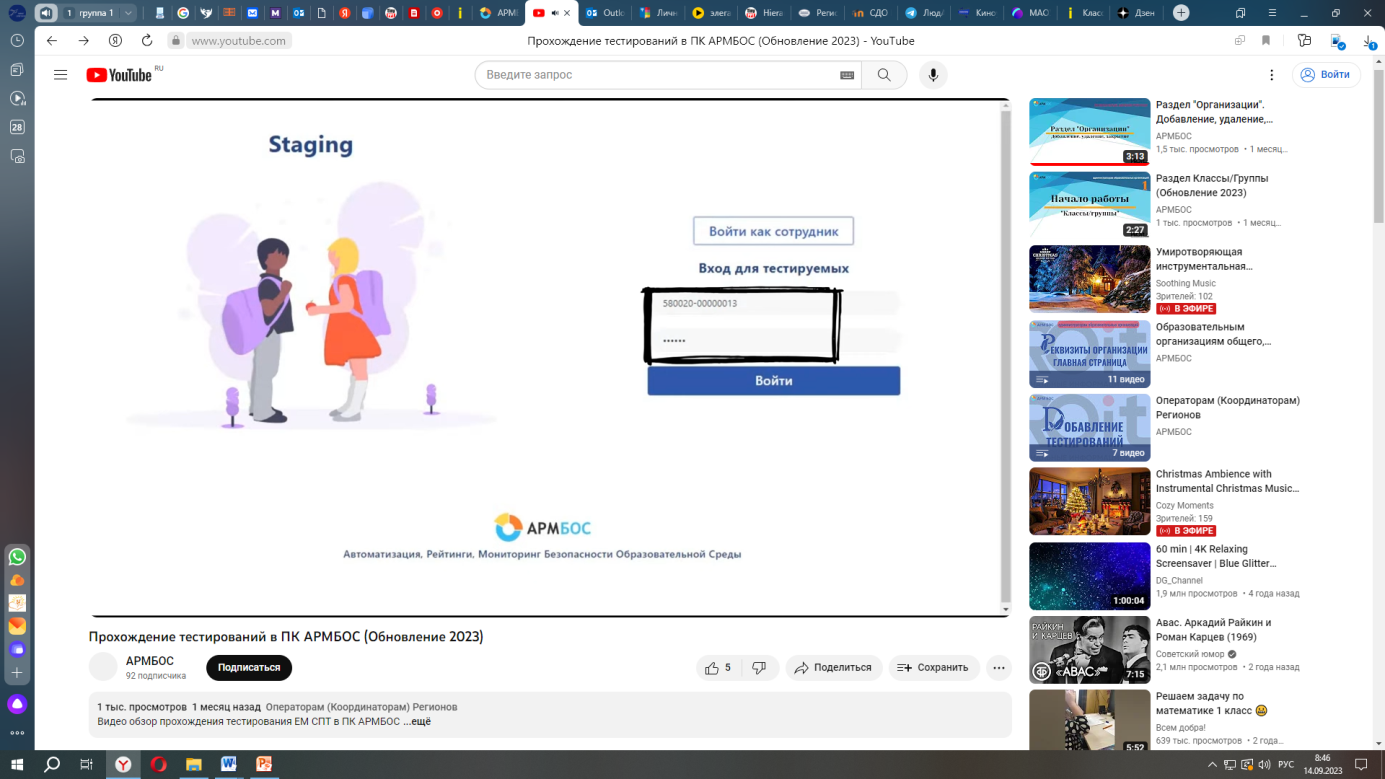 Забиваем логин и пароль
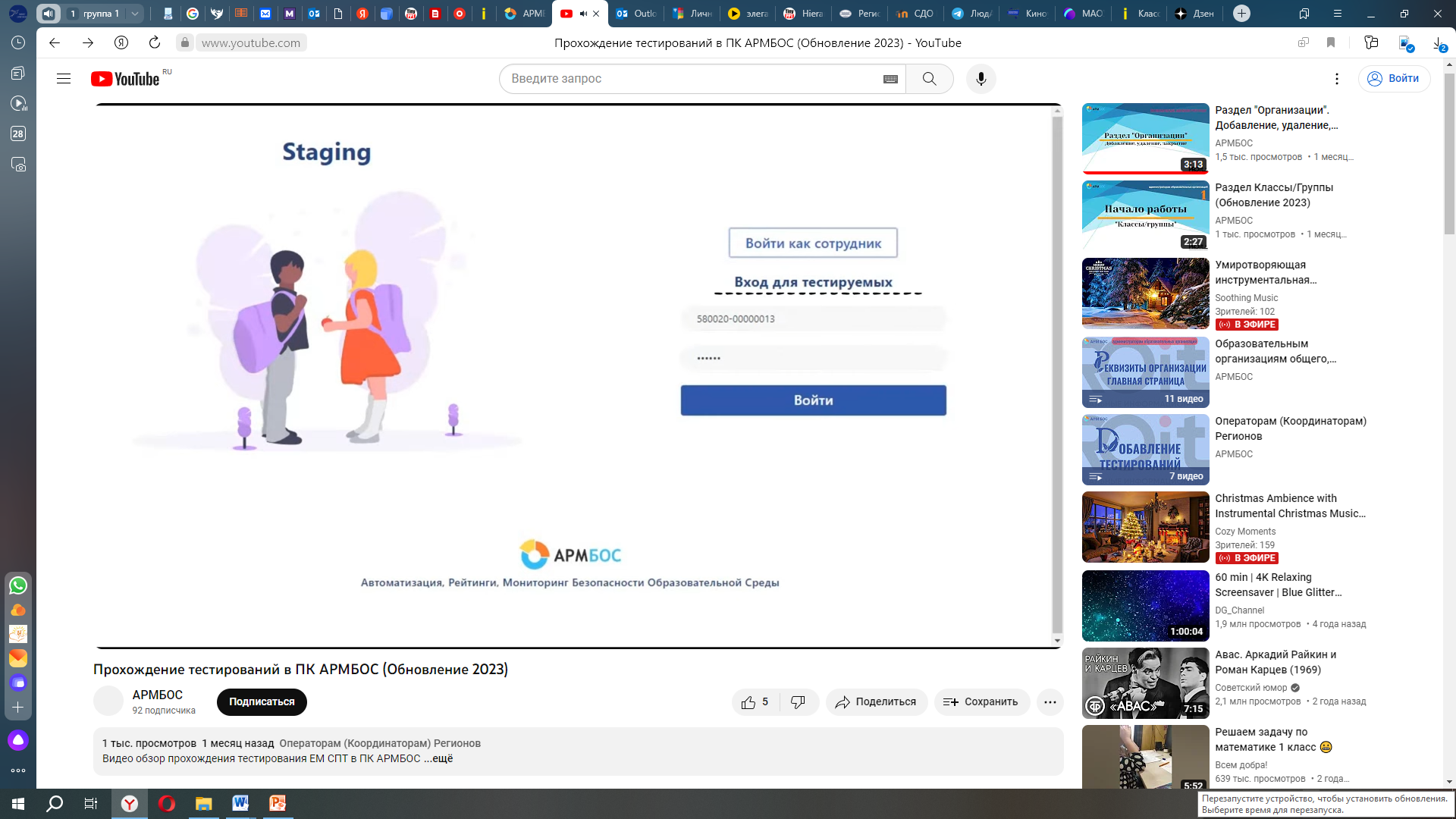 Обратите внимание, чтобы над входом и паролем была надпись «Вход для тестирования». Если надписи нет нажмите кнопку «Пройти тест»
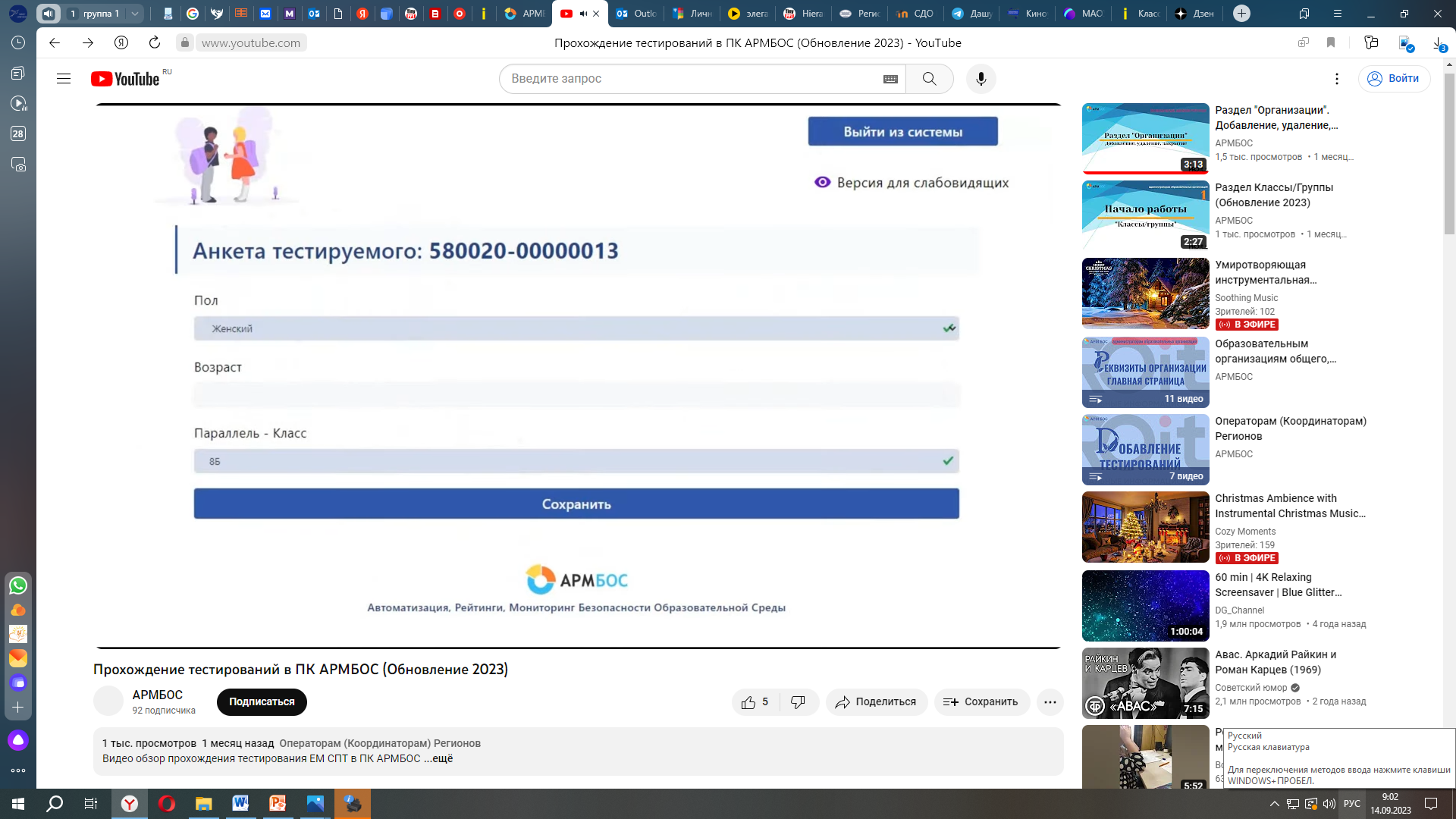 Заполняем пол и возраст
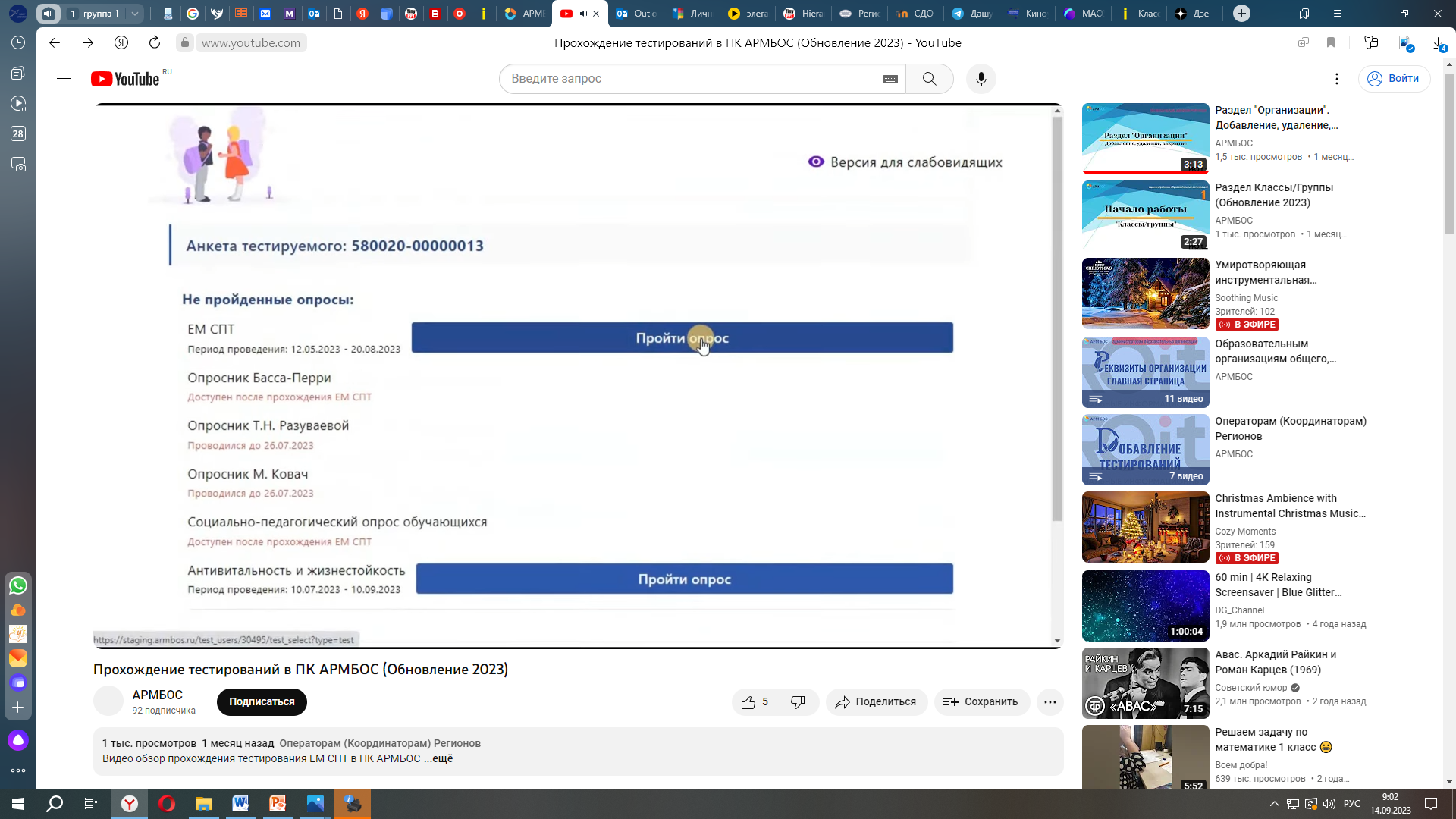 Выбираем «Пройти опрос ЕМ СПТ»
Удачного прохождения тестирования. Тестирование необходимо пройти до 13 октября!